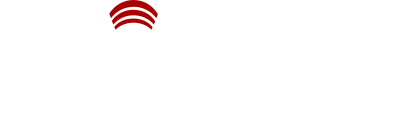 21. & 22. Juni 2022
Satelliten-Workshop
Block 2 – Betreibermodelle & Wertschöpfungsketten
Prof. Dr. Dirk Kutscher – University of Applied Sciences Emden/Leer
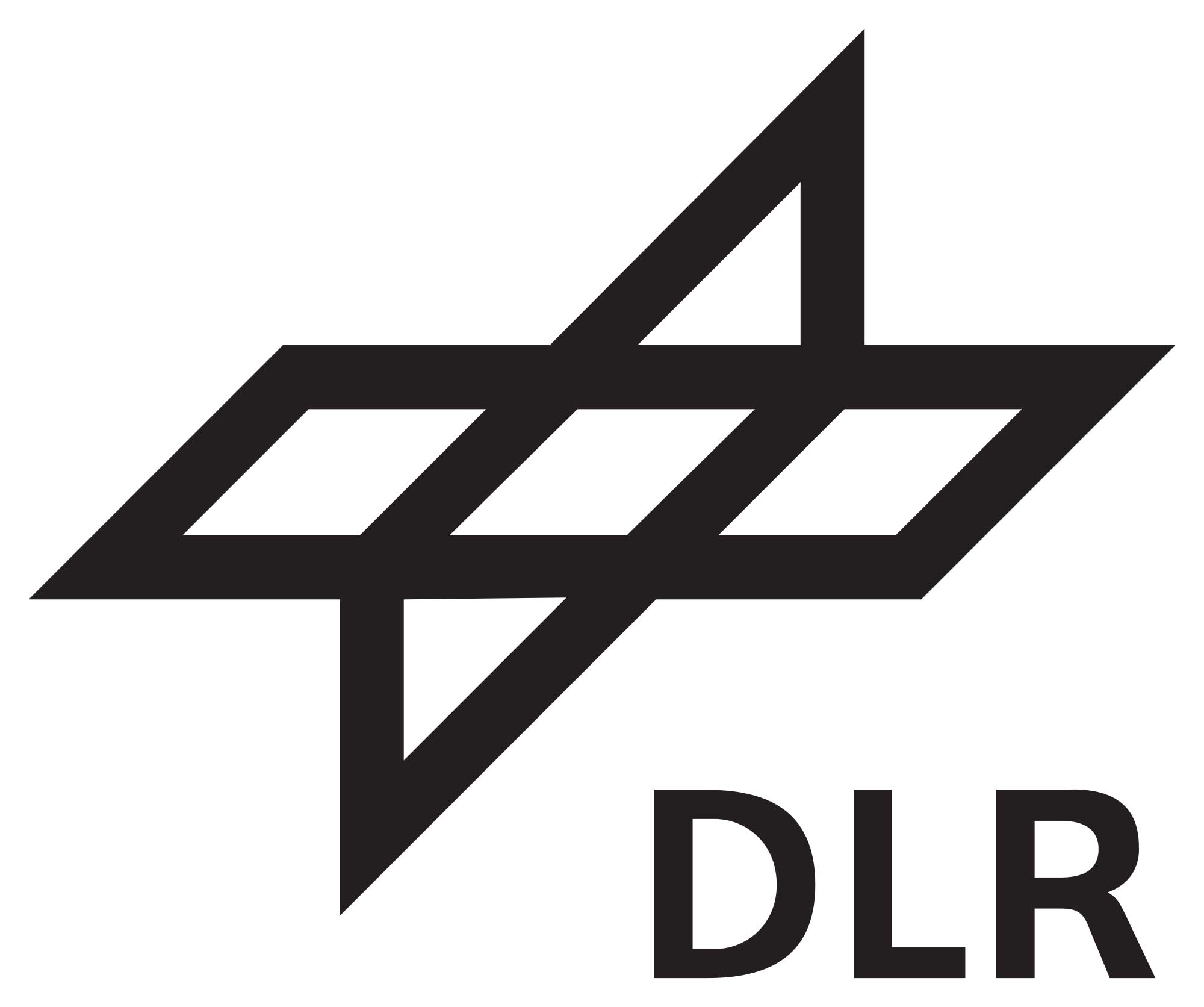 MAVERIC
Operator Models & Value Chains: Technical View
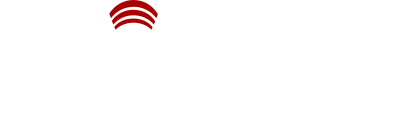 Campus network for larger enterprise
Own IT department – should be able to manage 5G campus network
Certain requirements with respect to auto-management, resource orchestration etc.
Middleware for application integration: needs to be open, sufficiently user-friendly for onboarding new applications etc.
User groups
Company staff
Visitors (contractors, customers etc.)
Other user groups
Multi-site
Replicated networks at multiple sites
Roaming
User-identity independent of network access
2
20.06.22
CampusOS // Dirk Kutscher // MAVERIC
MAVERIC
Operator Models & Value Chains: Economics View
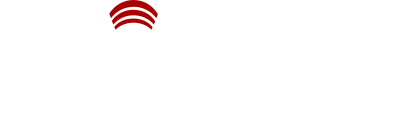 Campus network could be turn-key application
Under control of enterprise
Like WiFi today…
Could also think of third-party operator
Risk: cost explosion through rent-seeking business models…
Open interfaces
ORAN: should enable disaggregation and interoperability: need to assess performance, general feasibility and ORAN future during course of the project
Other interfaces/platforms that could be standardized for disaggregation and operator independence:
Orchestrators (REST APIs etc.)
In-Network Computing platforms and modern protocols
3
20.06.22
CampusOS // Dirk Kutscher // MAVERIC
MAVERIC
Ideas for Future Work and Challenges
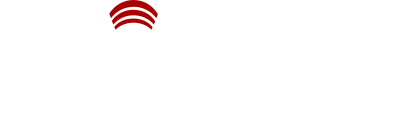 Potentially interesting: self-operated 5G campus network
Auto-configuration
Auto-optimization
Still some flexibility with respect to extensions etc.
Consider in-network computing and integration into enterprise network
Relatively easy for small deployments – more challenging for larger ones
Potential follow-up idea: community 5G networks
Toolkit for communities
Work with whatever backhaul available (Starlink etc).
4
20.06.22
CampusOS // Dirk Kutscher // MAVERIC